HantsLUG 2013:
Improving Home Broadband
James Bensleyjwbensley@gmail.com
hampshire@mailman.lug.org.uk
Broadband Recap
Broadband Recap
A quick recap:
What is Broadband?

Who provides it?
How is it delivered to us?
Where does it come from?
Why do we have it?
What Is Broadband?
Narrow Band:1991, March: Piped first UK dial-up Internet provider (ITU-T V.90/V.92). Horrible dying cat noises, picking up the phone could disconnect the connection (pre MoH), billed like a telephone call (i.e. 2p per minute), roughly 5-7Kbps max download speeds. 300Hz to 3.4kHz.

Broadband:2000-ish: BTW launch first ADSL offering (ADSL1/ADSL Max). Initial standardisations at 26kHz to 1,100kHz (ANSI T1.413 Issue 2 and ITU G.992.1 (G.DMT) & G.992.2 (G.Lite).Achievable download speeds of up to 700-800Kbps, later developed into ADSL2/2+ ITU G.992.3 onwards, Upto 24Mbps download using frequencies up to 2.2MHz
Broadband Frequencies
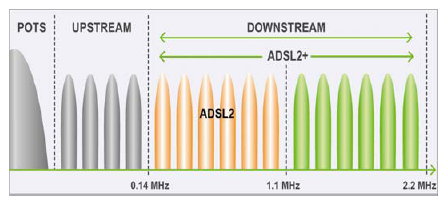 Stolen from: http://en.wikipedia.org/wiki/G.992.3
Home Broadband
How is it delivered to us?
Traditional copper technologies: ADSL, SDSL, VDSL
Coax/Cable: DOCSIS
TDM copper: ISDN2/30, PRI/BRI/E1
Who provides it?
BT Direct / Kingston (KCOM) / VirginMedia (NTL) Cable
BT Wholesale: AAISP, Clara, Enta, Web Tapestry
LLU Provider: O2/BE, Sky, TalkTalk, Virgin, Zen
Where does it come from?
Telephony line
WiMAX/Metro Wifi
2G/3G/GPRS/HSDPA
4G/LTE
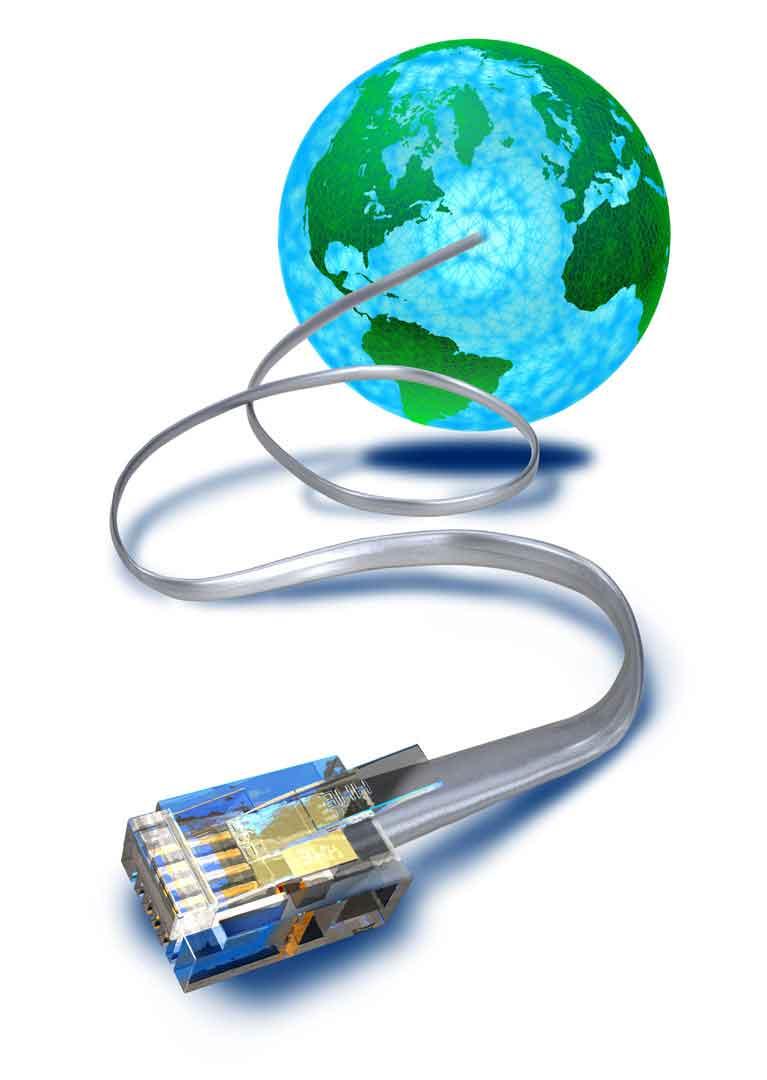 Why Broadband?
Home Internet usage is on the up:
Triple play services: 1 Provider = Voice, Broadband, TV

Netflix is now >30% of all North American traffic, single largest Internet traffic source, slowly growing in the UK, Netflix UK < BBC iPlayer < 10% UK traffic
YouTube >20% all mobile Internet traffic in Europe. 1B page views per day (2009), 72 hours of video uploaded every minute (2012)
Increase in HD audio/video stream: BBC iPlayer, 4oD, Netflix, Lovefilm. Olympics 2012 Akamai average stream rate of 1,200Kbps. 100m mens final peak traffic for the entire event at 873Gbps. Akamai served 9,300 years of video in two weeks.
Increase in VoIP: SIP accounts for ~5% of all UK calls between Q3-Q4 2012

LINX >1.6Tbps peak traffic rate, AMS-IX & DEC-IX >2Tbps
Measuring Improvement
Measuring Improvement
Baseline: If you don't take one, you can't truly benefitwww.speedtest.netspeedtest.vostron.nettraceroute/mtrping (icmp/udp)
Look at your stats: http://www.kitz.co.uk/adsl/linestats_explanation.htmsync rate/line rateattenuationsignal-to-noise ration/SNR/noise marginreceive/input powertransmit/output power
Monitoring: SNMP stats using Cacti or similarsnmwalk/snmget if you have toHTTP interface
DSL Line Stats
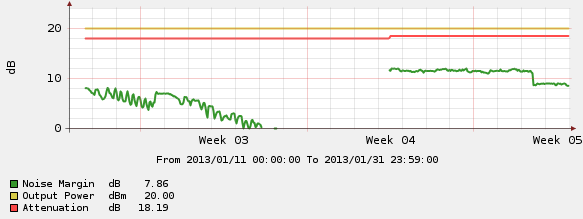 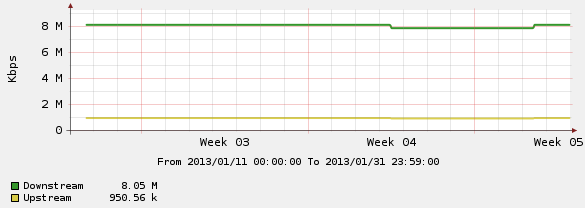 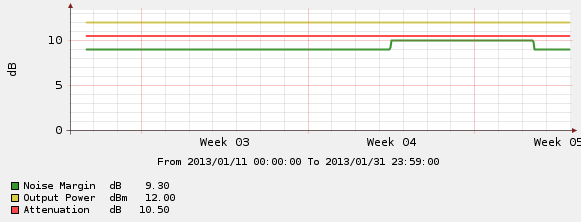 DSL Line Stats Cont.
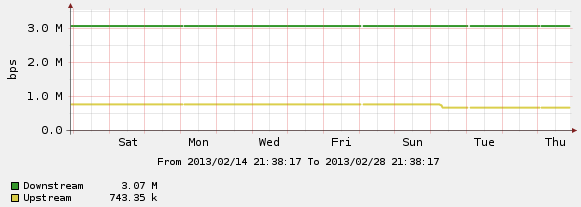 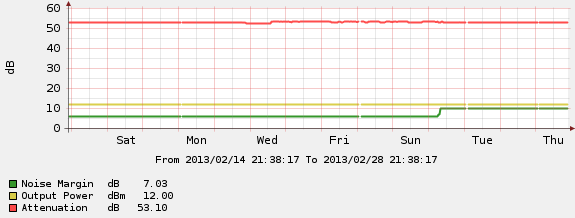 External Wiring
External Wiring
Check for damaged street furniture
Check at the premises partition between internal and external divide
Storms and bad weather can and will affect your service due to the obvious, interference, additionally power surges can damage your modem/router and demolish telegraph poles!
BT MBORC - Good ISP will relay this
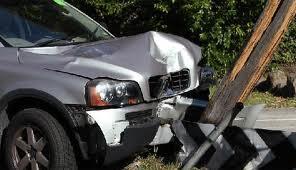 Damaged Street Furniture
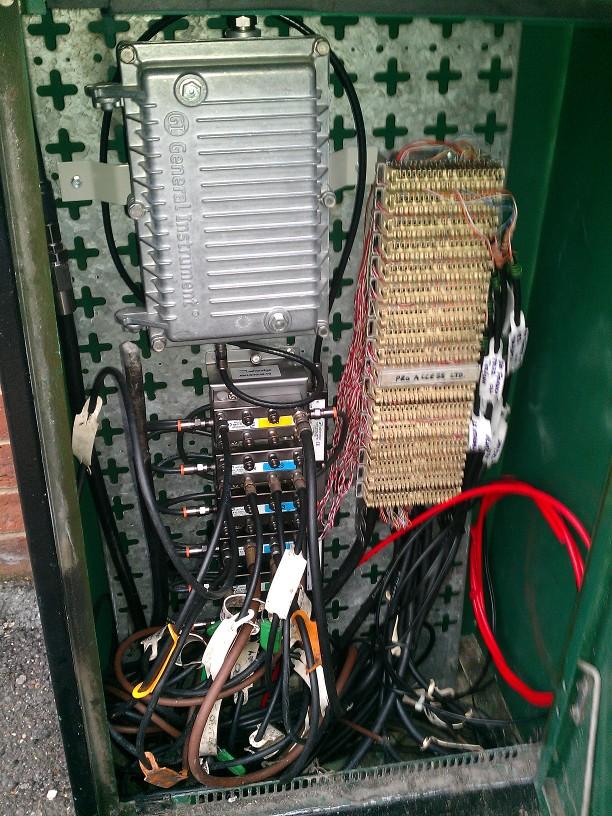 Open VM Cab
Storms And Bad Weather
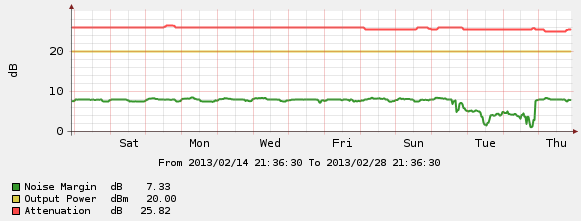 Storm affected ADSL line
Last Mile Wiring
Last Mile Improvements
All wiring, sockets, DPs, krone bays etc belong to BT.BT must look after them in accordance with their SLAs, NOT YOU!
Check internal wiring
Check bell wiring
Check external wiring
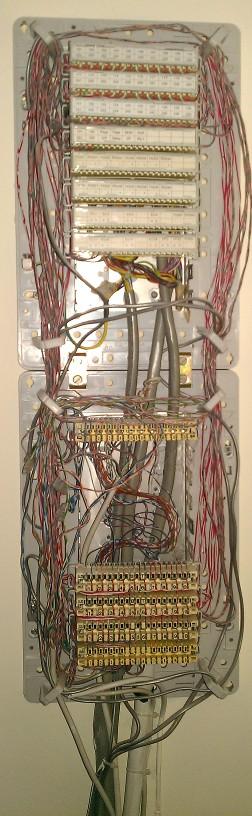 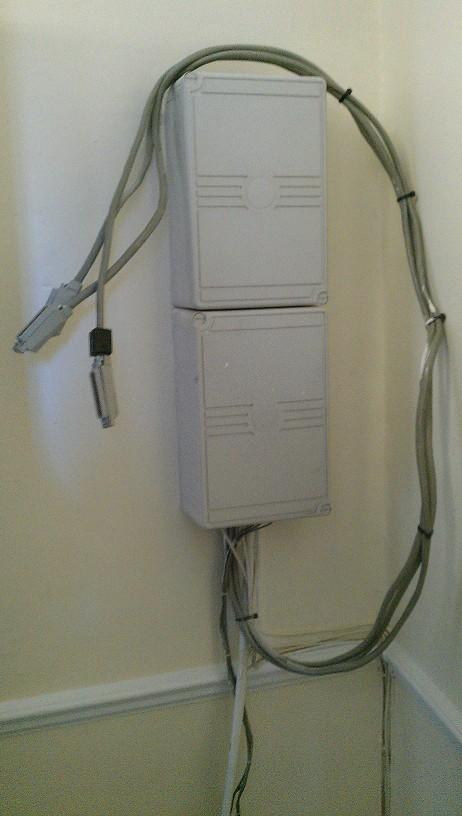 Internal Wiring
The "master socket" is the first socket the incoming BT line connects to upon entering the premises or breaking out from a DP
Always use the master socket
Disconnect secondary sockets
Disconnect fax machines
Avoid RedCare or Alarm Services
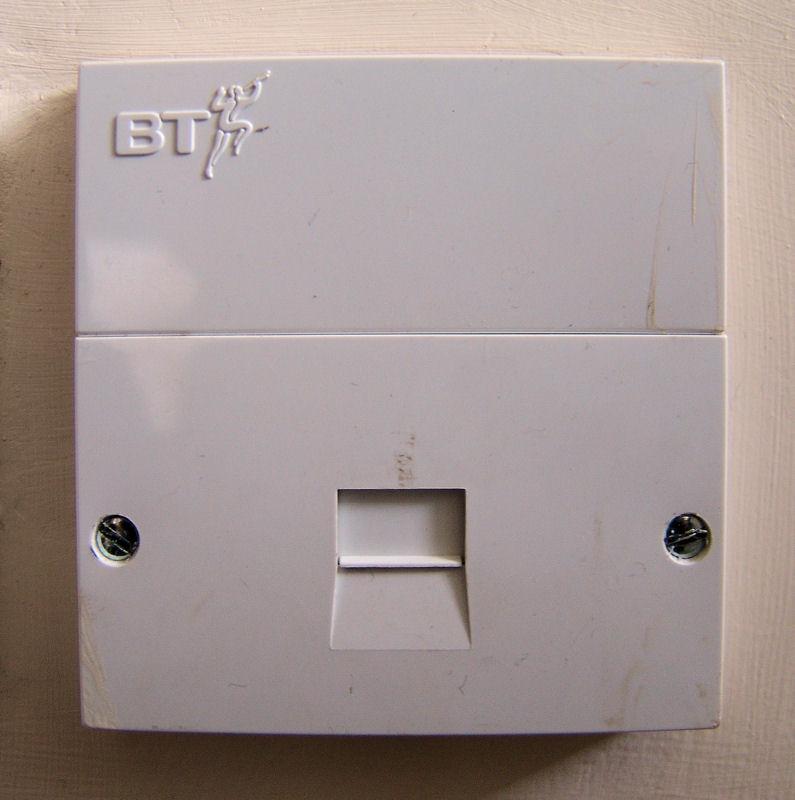 Master Socket Location
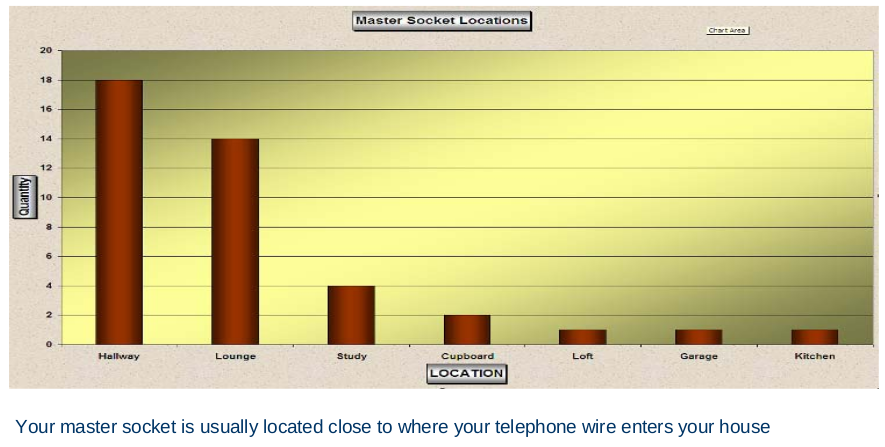 BT Sockets
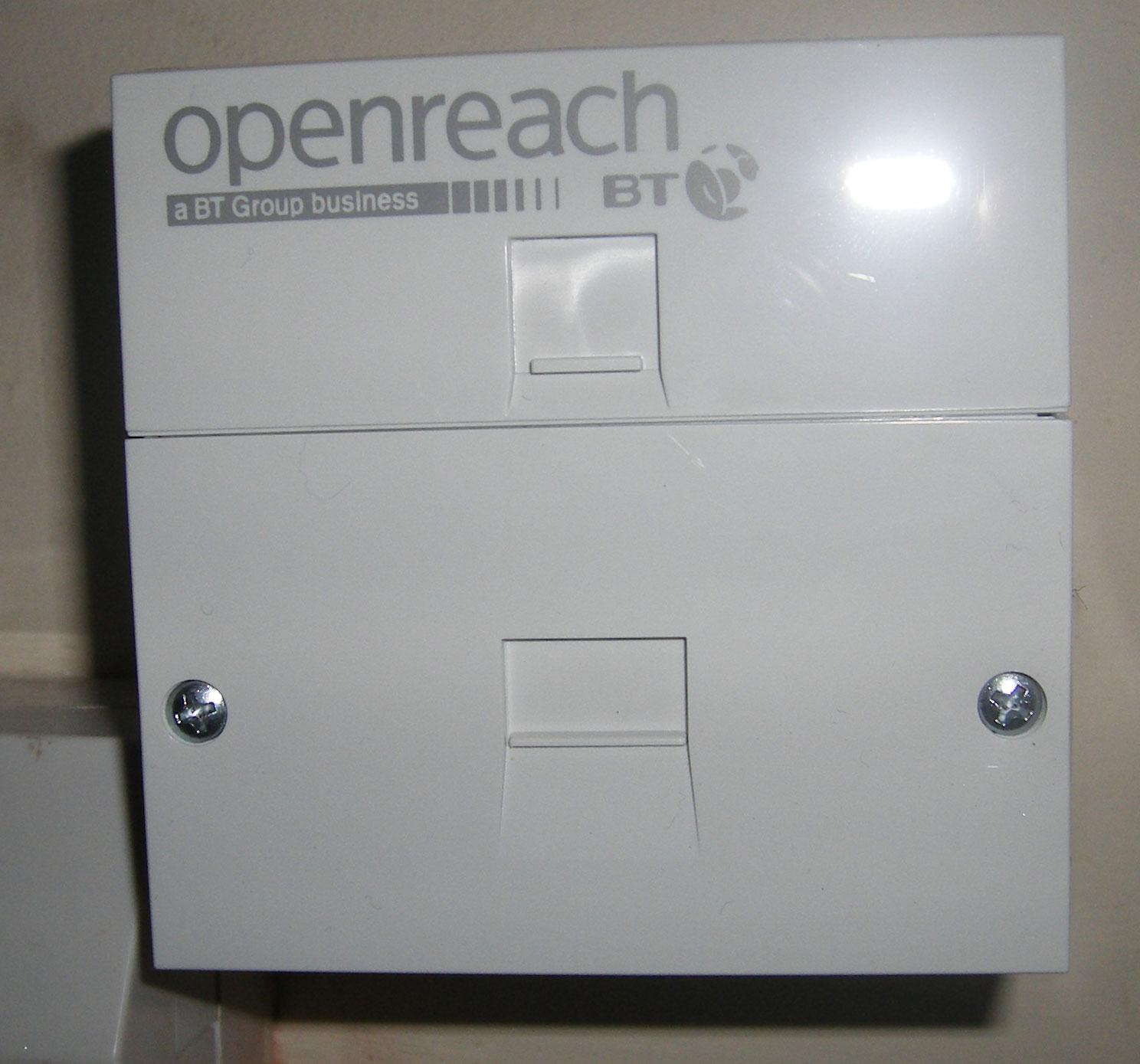 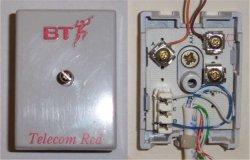 Typical BT/RedCare Connection
Typical BT Openreach Socket
Worst Case Scenario
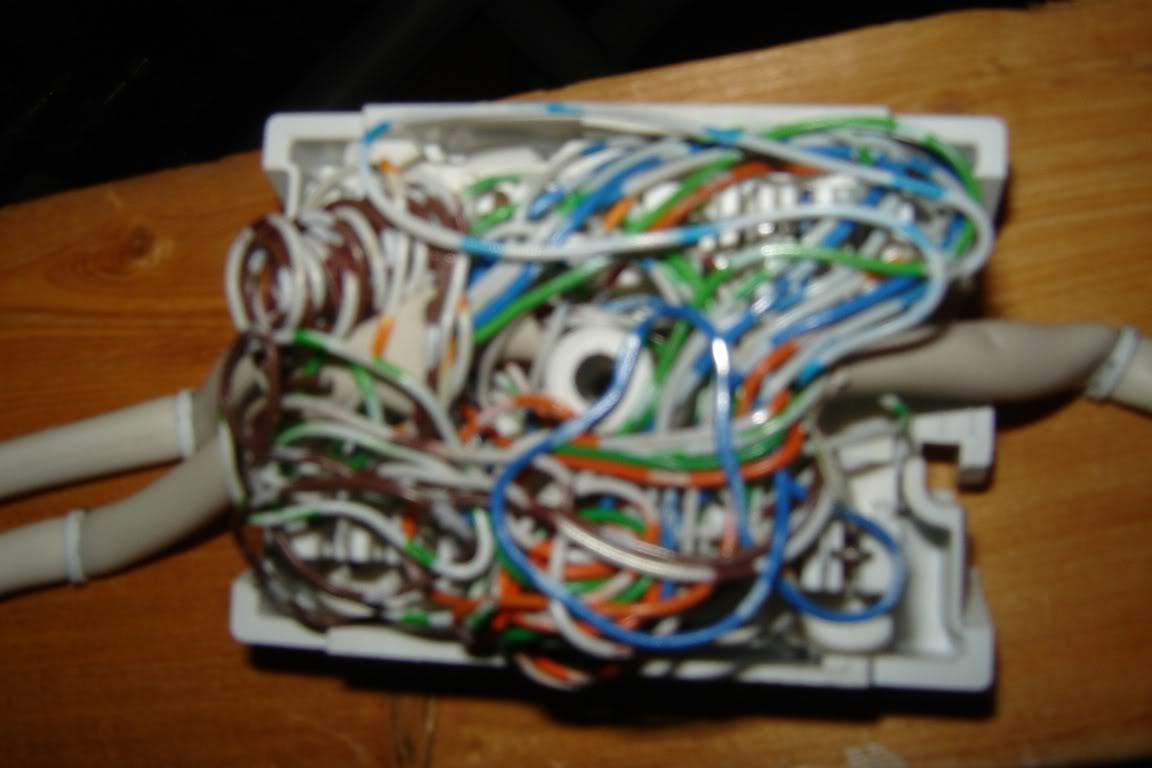 Typical extension/junction box
Bell Wire
"The Bell Wire picks up electrical interference that suppresses line speed and reduces stability of Broadband service. This problem impacts all homes with extension wiring to some degree"
Remove the faceplate and remove the ring wire (typically pin 3), carefully to allow for later replace!
Retrain can take 3-5 days for ADSL max/rate adaptive products
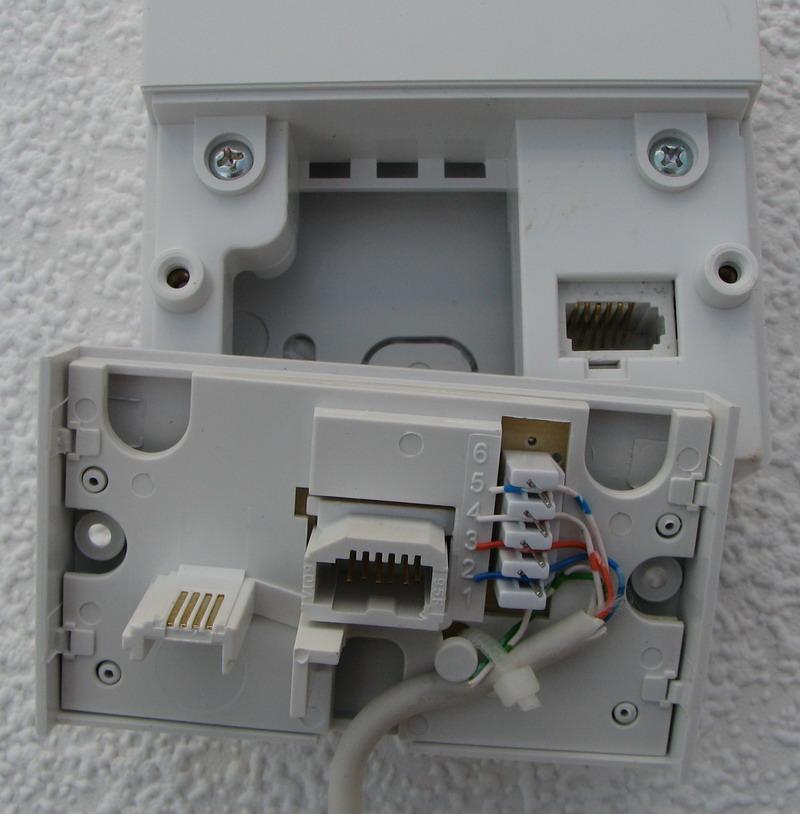 No Bell Filter
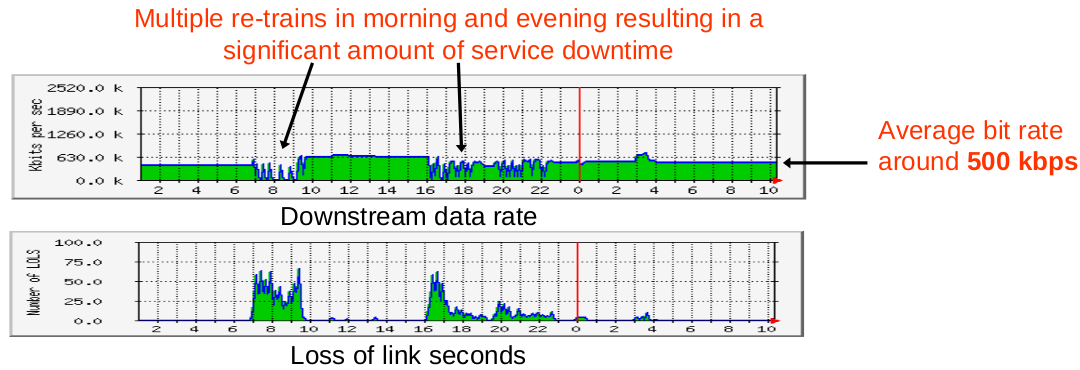 Bell Filter
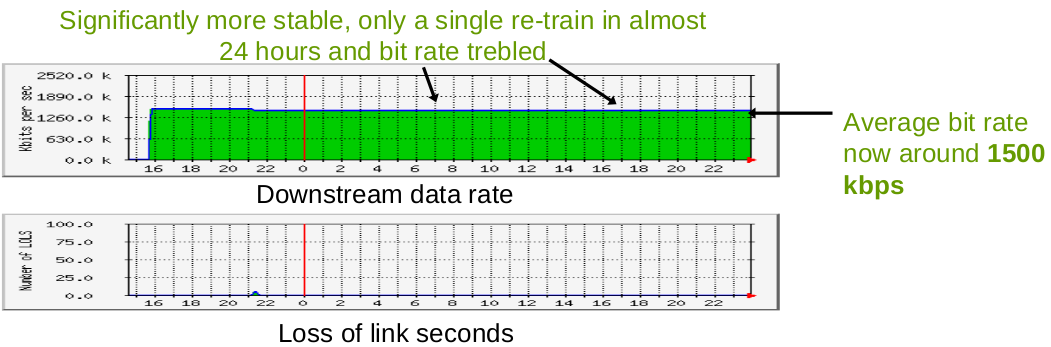 Home Wiring
Home Wiring Improvements
Shorten the ADSL cable (1 or 2 pair RJ11 cable)
Try different filter or faceplate filter
Avoid running Ethernet next to power
Avoid installing poor quality cable and poorly terminating it
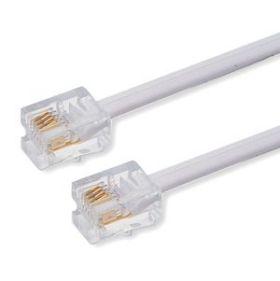 iPlate
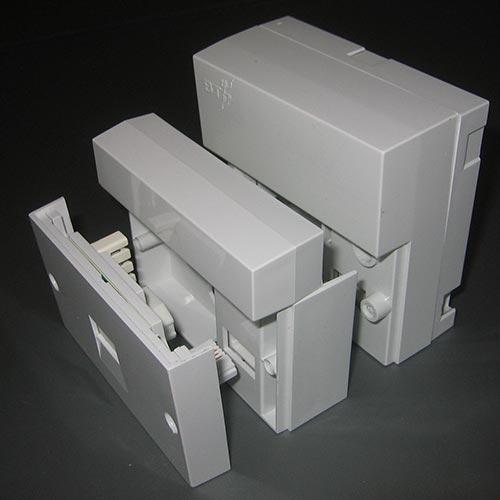 £10 (Max) for iPlate to circumvent the Bell/Ring wire
Microfilter
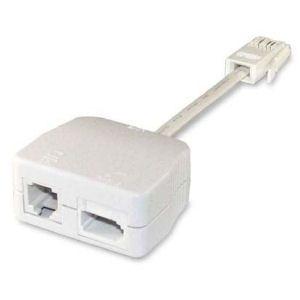 Standard filter
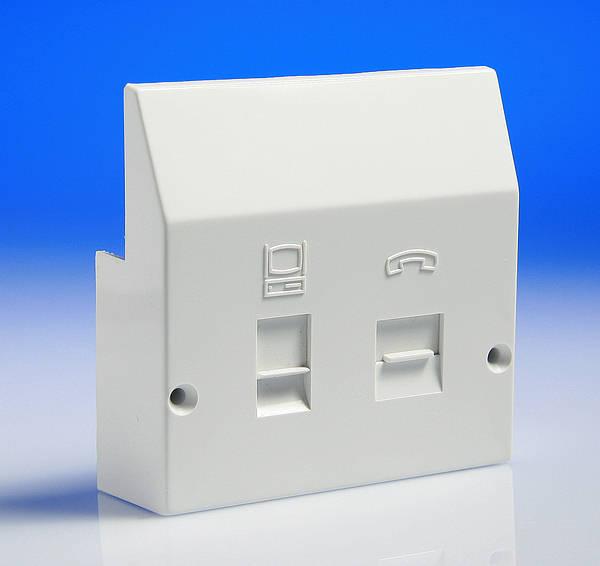 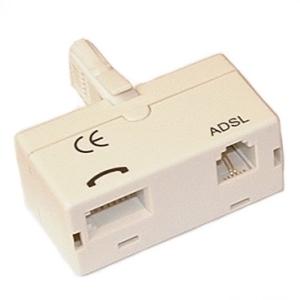 Low quality filter
NTE5 filter
Wireless Improvements
Wireless Improvements
Wireless standards: IEEE 802.11 A/B/G/N
Wireless frequencies: 5GHz, 2.4GHz, 2.4GHz, 2.4GHz & 5 GHz
Wireless interference: Alien devices, rogue access points
Wireless channels (in Europe): 14 channels (11 usable) from 2.401GHz-2.495GHz, Upto 300 channels (~20 usable) from 5.15GHz-5.725GHz.
Wireless vendors & hardware: Reputable vendors, regular firmware & driver updates
Wireless Standards
802.11n, every time

802.11a: 5GHz @ 54Mbps, short distance/low barrier penetration
802.11.b: 2.4GHz @ 11Mbps, longer distance/higher barrier penetration
802.11g: 2.4GHz @ 54Mbps, longer distance/higher barrier penetration
802.11n: 2.4GHz & 5GHz @ from 54Mbps, to 300Mbps, now upto 600Mbps (not domestic yet), multi-antenna multi-frequency combo gives longer distance/higher barrier penetration
Wireless Frequencies
2.4GHz is cheap and commonly used, but it's better for wall penetrations, yet slower (802.11b offers up to 54Mbps, average is much lower). Many household items operate on the same/similar 2.4GHz frequency ranges:
Other access points/routers!
Amature radio equipment
Bluetooth
Car alarms
Garage door openers, drive-way gate controls
Microwaves
Non-SSID-broadcasting networks
Walkie talkies & Baby monitors
Wireless Interference
Position within your premises in a central location: Think about walls and their composite materials (sheet metal), and their obstructions, radiators, filing cabinets, metal shelves. Raise it off the floor.
5GHz is a smaller wavelength and has more difficulties penetrating walls, switch from 802.11n 5Ghz to 802.11n 2.4Ghz, or run mixed
Point the antenna(s) up vertically: Vertical plane has greater coverage that horizontal
Wireless Channels
Change wireless channel: Check for overlapping channels, or simply jumpy around. NOTE: These are not always fixed!
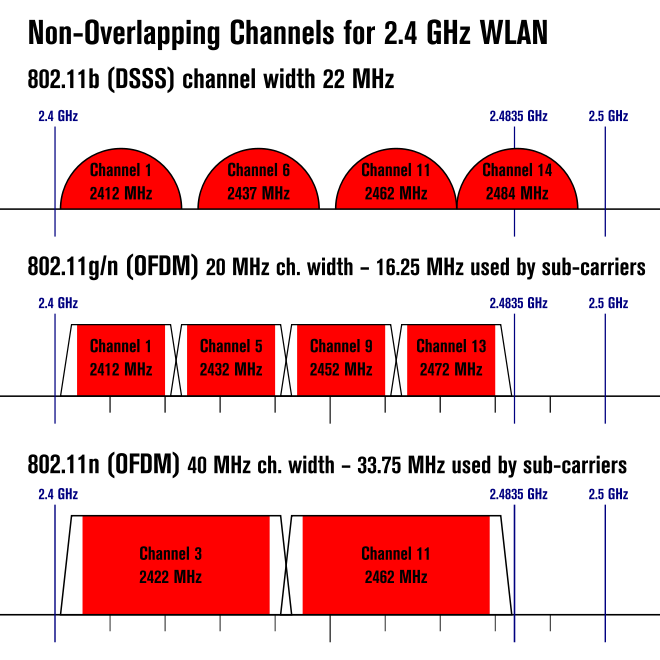 Robbed from: http://en.wikipedia.org/wiki/List_of_WLAN_channels
Wifi Analyzer App
Free Android App:
"Wifi Analyzer" by farproc
"Shows the Wi-Fi channels around you. Helps you to find a less crowded channel for your wireless router."
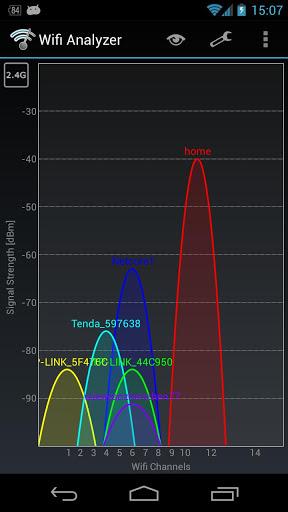 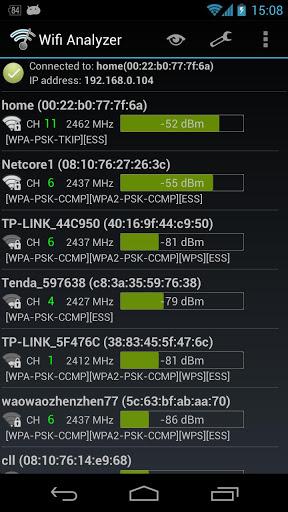 Wireless Vendors & Hardware
Reputable Vendors:Ubiquiti UniFi - http://linitx.com/product/13542Technicolor TG582n - http://www.technicolor.com/en/hi/digital-home/mediaaccess/dsl/wireless/adsl/technicolor-tg582nRouterboard products
High gain and directional antennas: http://www.draytek.co.uk/products/aerials.html
Update firmware of router/access point
Software update: Update kernel, compile proprietary drivers, update wifi adapter firmware
Wireless Summary
Switch to 802.11n/2.4GHz & 5GHz
Adjust router positioning
Check for interfering devices
Change channels
Use wireless extender
Good hardware vendor
Software updates
Correct measurements (signal strength, throughput, delay)
Questions?
James Bensleyjwbensley@gmail.com
hampshire@mailman.lug.org.uk